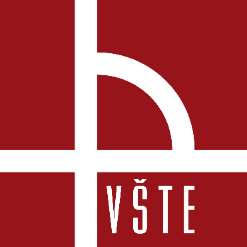 TVORBA A EVIDENCE SEPARÁTŮ
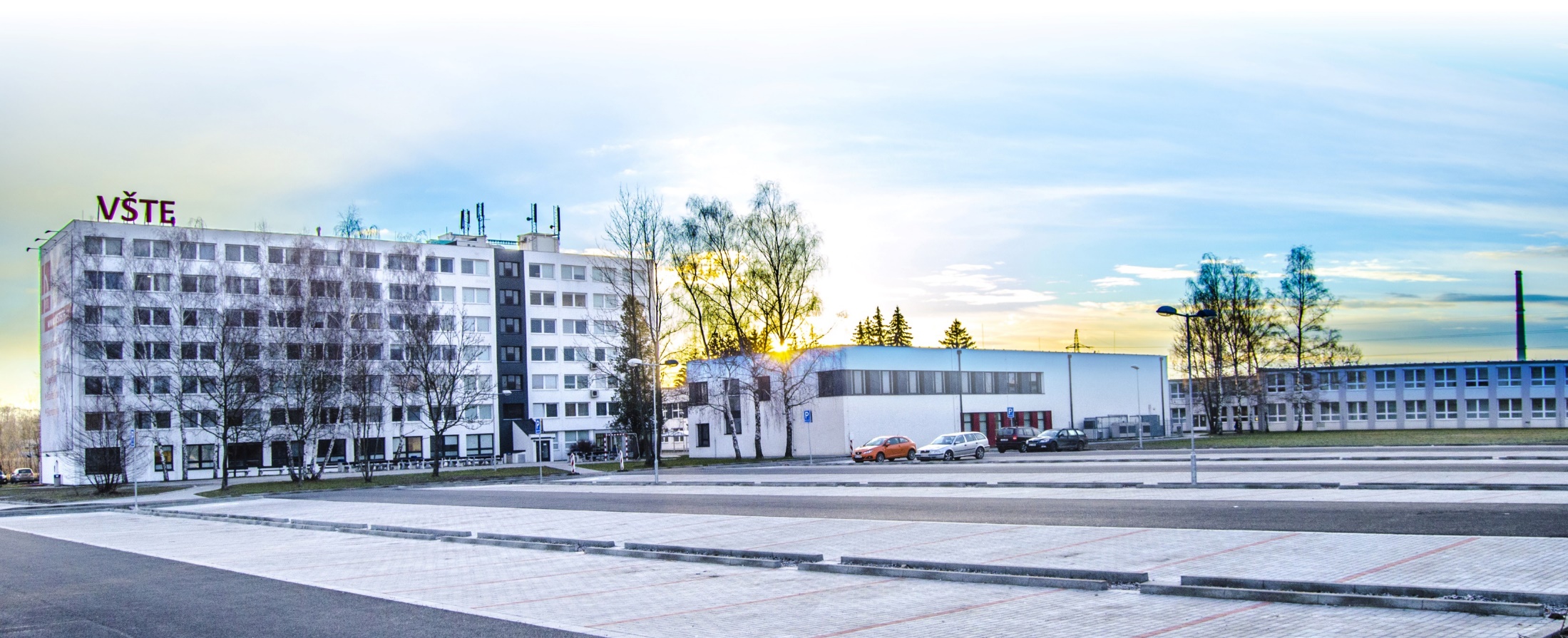 www.VSTECB.cz
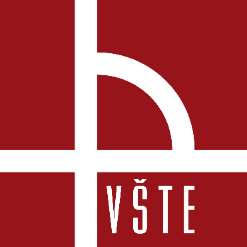 Program schůzky
Náležitosti separátu
Hodnocení dle AIS/SJR
Výpočet podílu autorů
www.VSTECB.cz
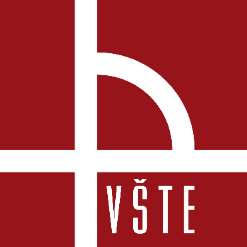 Náležitosti separátu
Předvyplněno
Autoři za VŠTE + podíl dle tabulky přepočtu
Ano/Ne
Aktivita ETMS dle aktuálního číselníku
Celá jména
Název pracoviště
Název zapisujte ve formě, v jaké je uveden v prameni
Pokud originál není v ČJ
Pokud originál není v AJ
Celý přesný název
Pouze číslo, bez „ISSN“, nevynechat pomlčky pokud jsou
Název města (státu) v jazyce originálu
„a spol.“, „a synové“, „Inc.“ vynecháváme. Press se nevynechává.
Označeno jako Volume. Pokud není – Neuveden.
Označeno jako Issue. Pokud není – název měsíce, roční období, datum ročníku.
Ve tvaru: počáteční strana, rozdělovník, konečná strana. Případně nestránkováno.
Pouze v případě projektu z CEP
c) Jiné veřejné zdroje
d) Neveřejné zdroje
www.VSTECB.cz
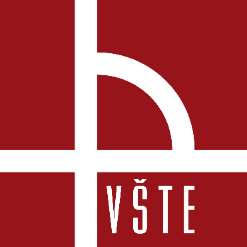 Náležitosti separátu
Musí být delší než název
Pouze pokud anotace v originále není v AJ
Obor pro RIV
Kód vyučovaného předmětu, k němuž se výsledek vztahuje
Odkaz na domovskou stránku výsledku/plný text výsledku
www.VSTECB.cz
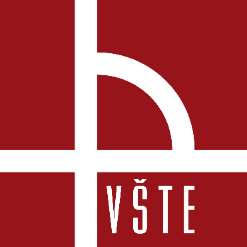 Výpočet podílů bodů do ETMS
Autoři z ČR
Autoři ze zahraničí
www.VSTECB.cz
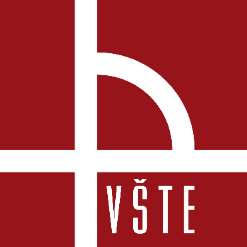 Výpočet podílů bodů do ETMS
Jeden autor z VŠTE
Více autorů z VŠTE
www.VSTECB.cz
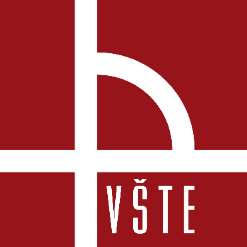 Vyhledávání hodnocení ve WOS dle AIS
www.VSTECB.cz
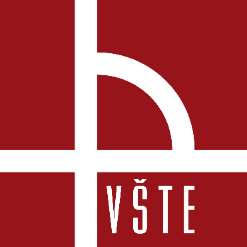 https://www.webofscience.com/
www.VSTECB.cz
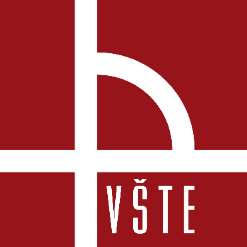 www.VSTECB.cz
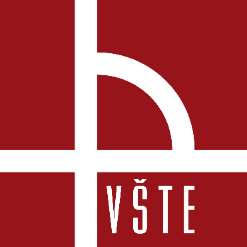 Opět úvodní stránka
www.VSTECB.cz
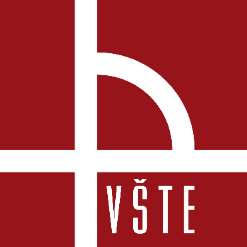 Products
www.VSTECB.cz
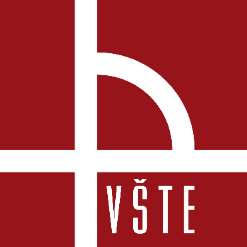 Journal Citation Reports
www.VSTECB.cz
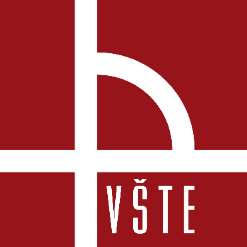 Journal Citation Reports
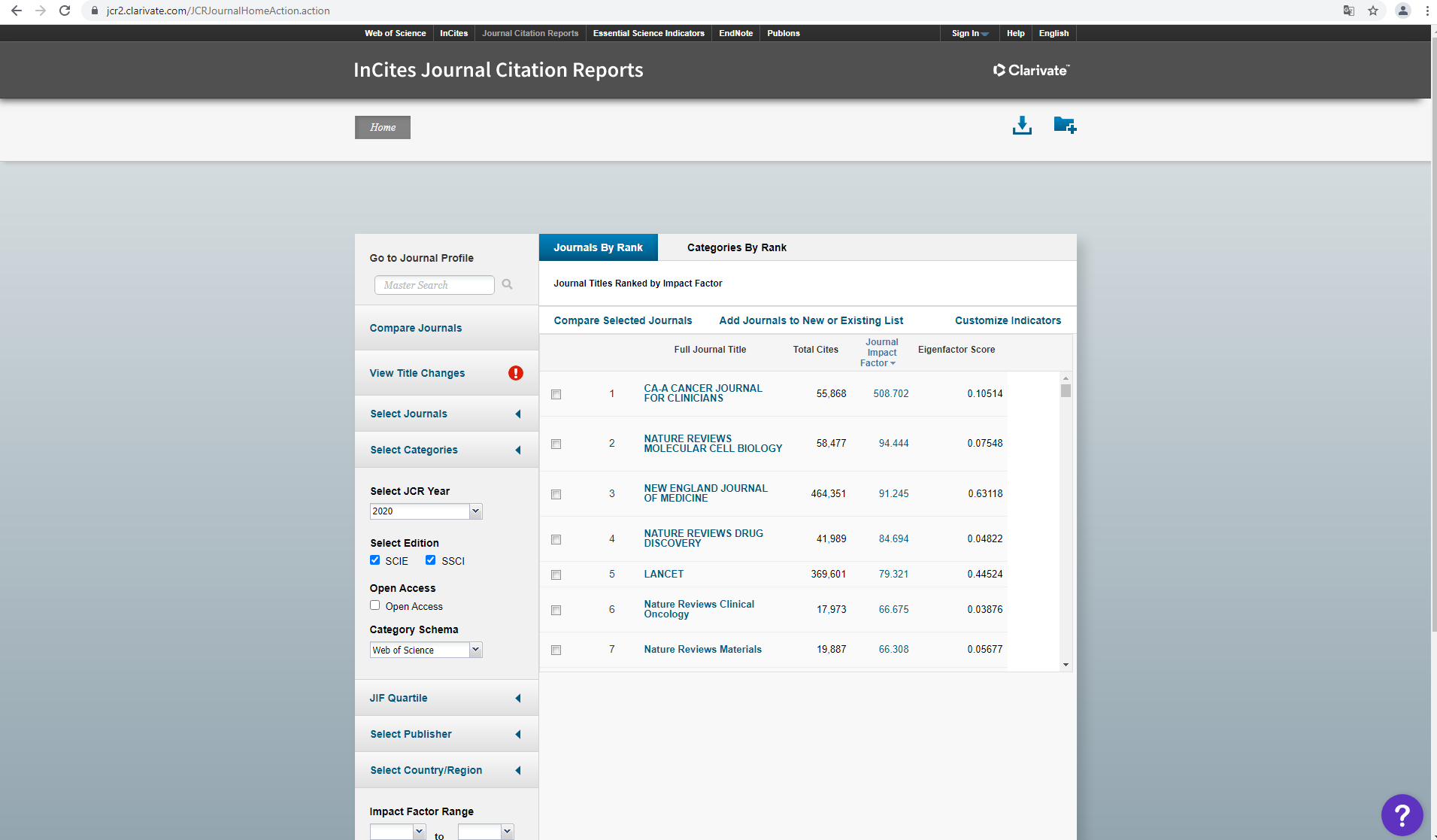 www.VSTECB.cz
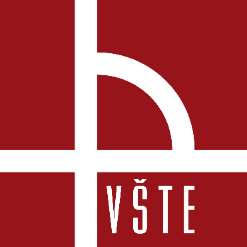 Journal Citation Reports
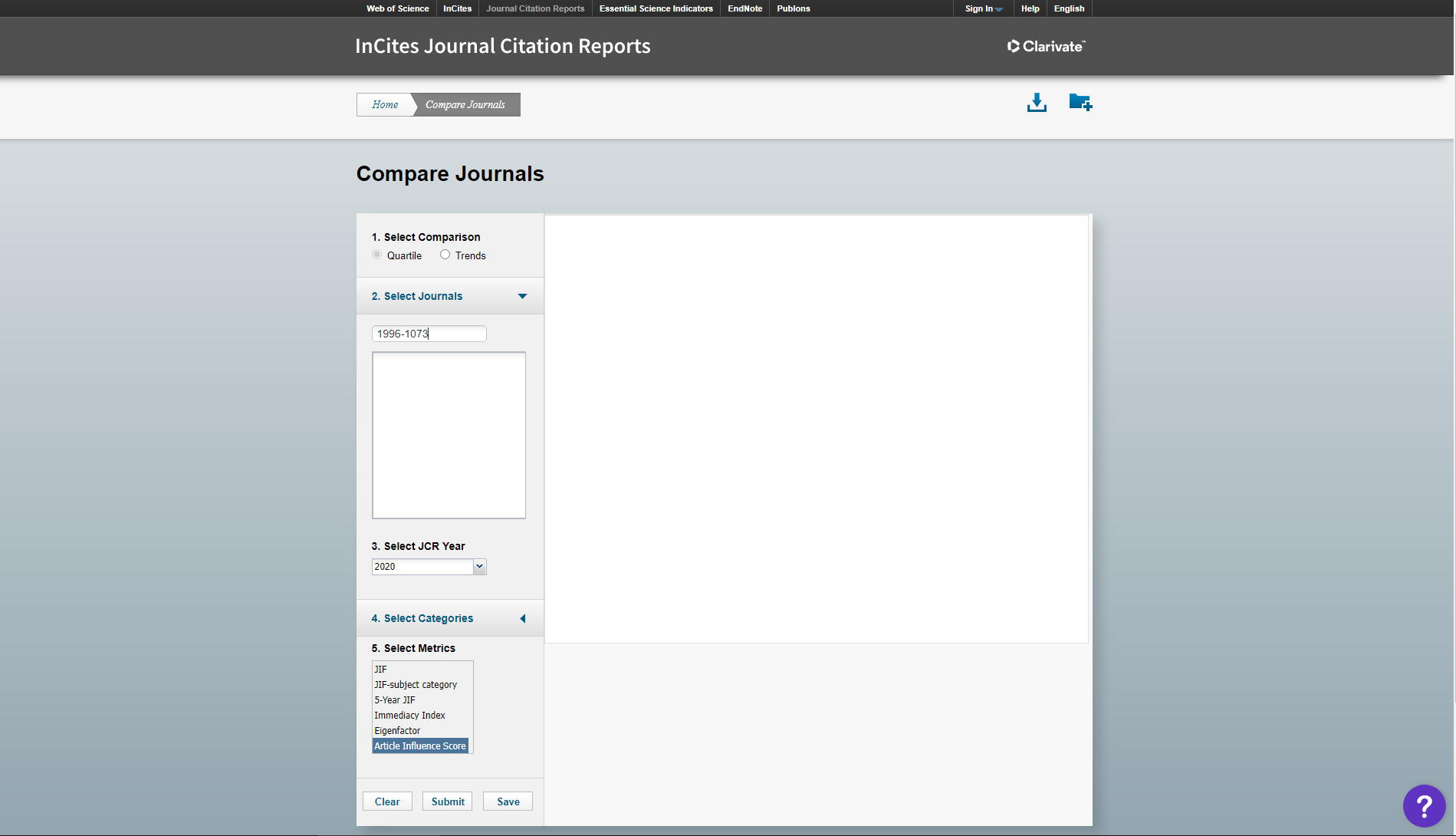 www.VSTECB.cz
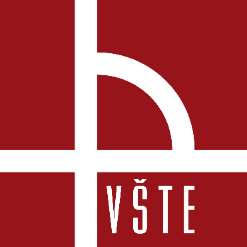 Journal Citation Reports
www.VSTECB.cz
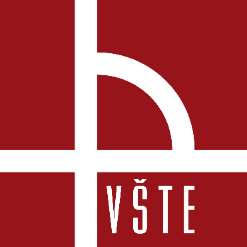 Vyhledávání hodnocení ve SCOPUS dle SJR
www.VSTECB.cz
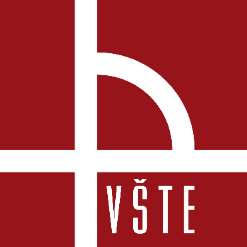 https://www.scimagojr.com/
www.VSTECB.cz
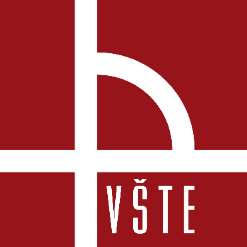 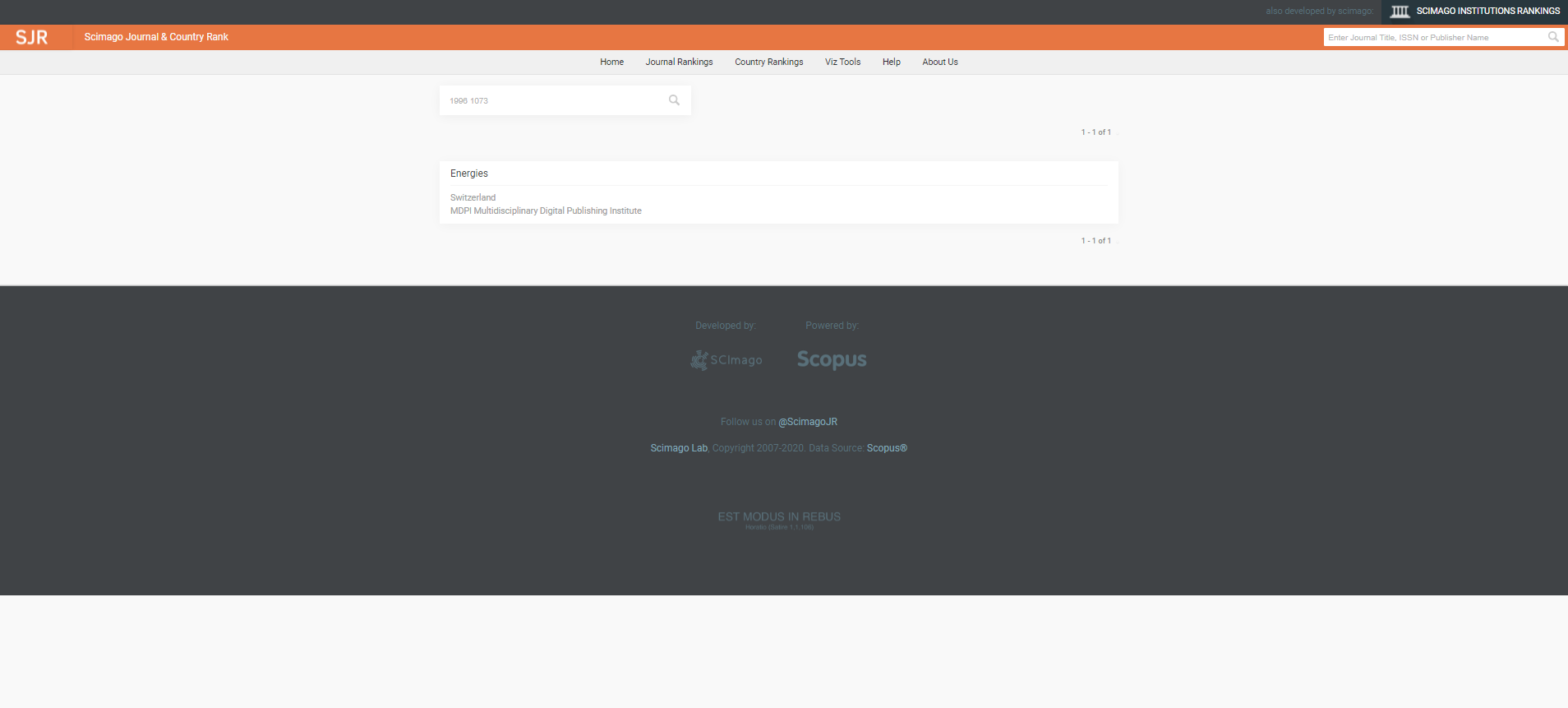 www.VSTECB.cz
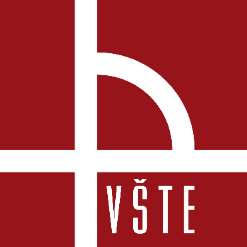 www.VSTECB.cz
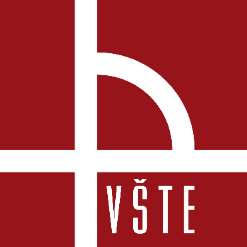 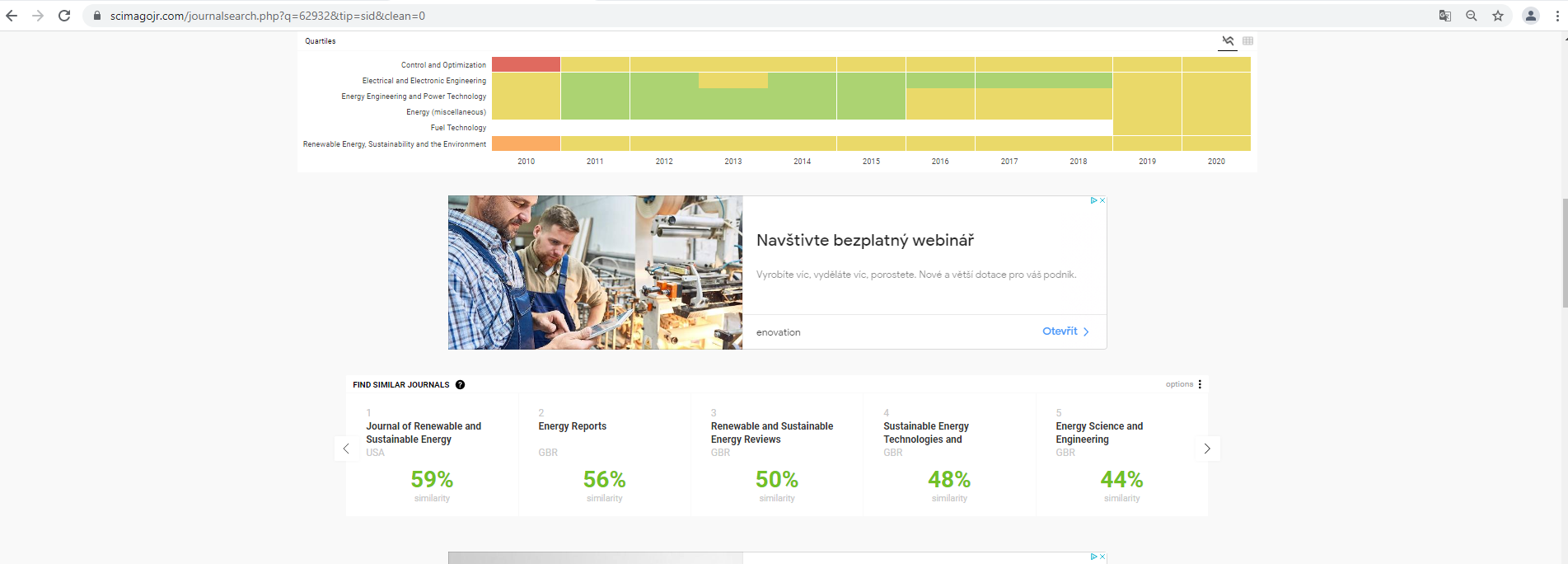 www.VSTECB.cz
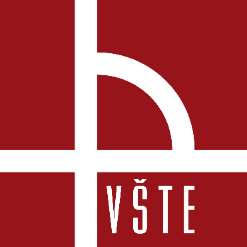 Prostor pro dotazy
www.VSTECB.cz
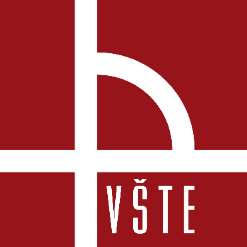 Děkuji za pozornost
www.VSTECB.cz